G3061: Historická a stratigrafická geologie – 2. cvičení
Vyhledávání zdrojů, Litostratigrafie,
Pravidla názvosloví
Vyhledávání zdrojů
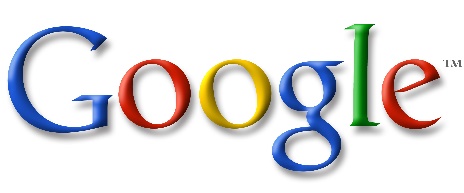 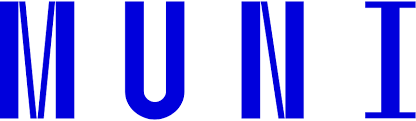 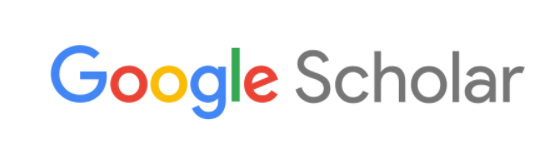 Knihovna
Meziknihovní výpůjčky (aleph.muni.cz)
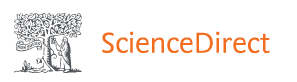 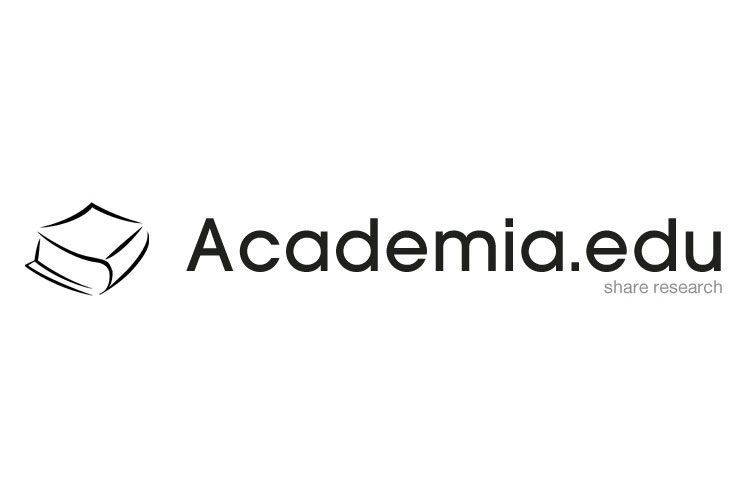 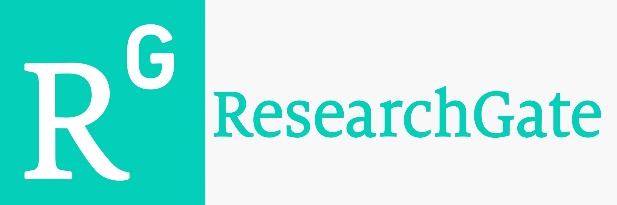 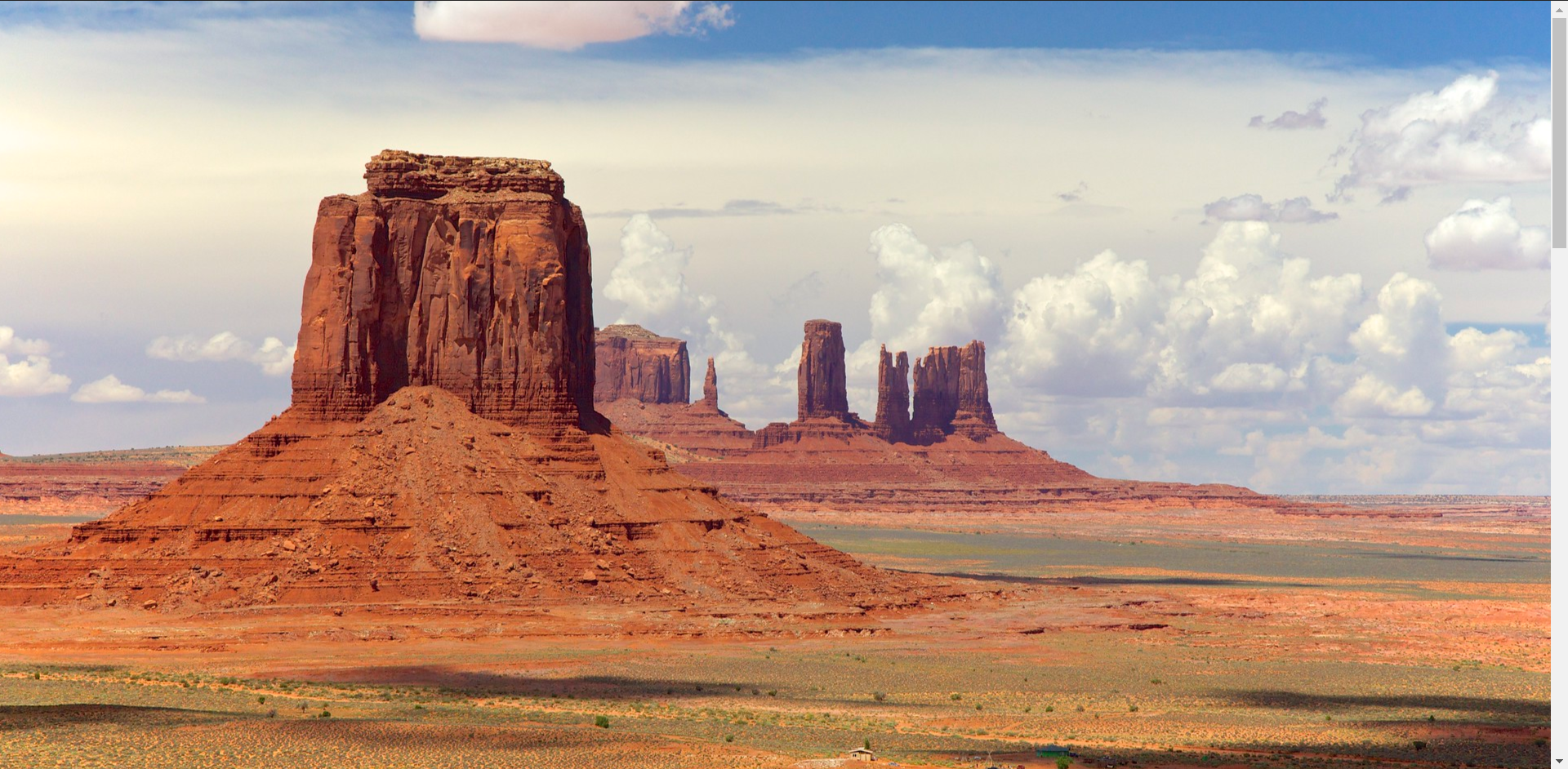 Litostratigrafie
Autor: proefdier
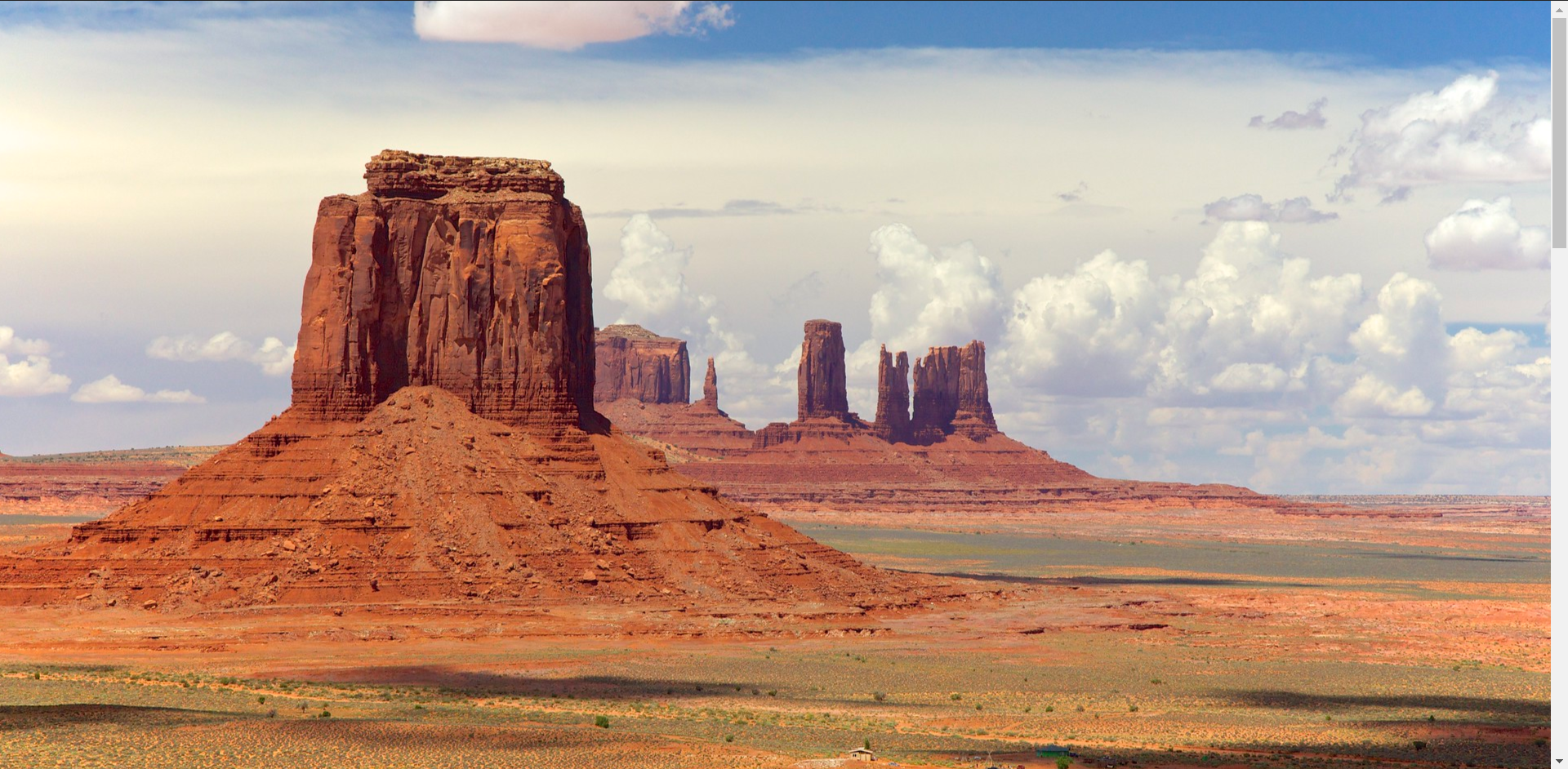 Litostratigrafie
Korelace hranic mezi horninami se společnými litologickými znaky (textura, struktura, fosilie)

Předpoklad, že horniny s podobnou litologií se ukládaly zhruba ve stejném čase
   (často neplatí, ale je dobré z něj vycházet)

Výjimkou jsou např. marker beds (iridiová vrstva na hranici K/T, vrstva sopečného popela…)

litostratigrafické jednotky: 
    souvrství (formation) = základní, litologicky odlišné a v terénu snadno mapovatelné (makroskopicky)
		              sedimentární výplně pánví jsou jimi zcela pokryty (viz česká křídová pánev)
    člen (member) = ‚nepovinné‘ jednotky nižší kategorie, někdy užitečné (typicky 2 zastupující se litologie)
                                   (např. dalejské břidlice a třebotovské vápence v dalejsko-třebotovském souvrství)
Příklad
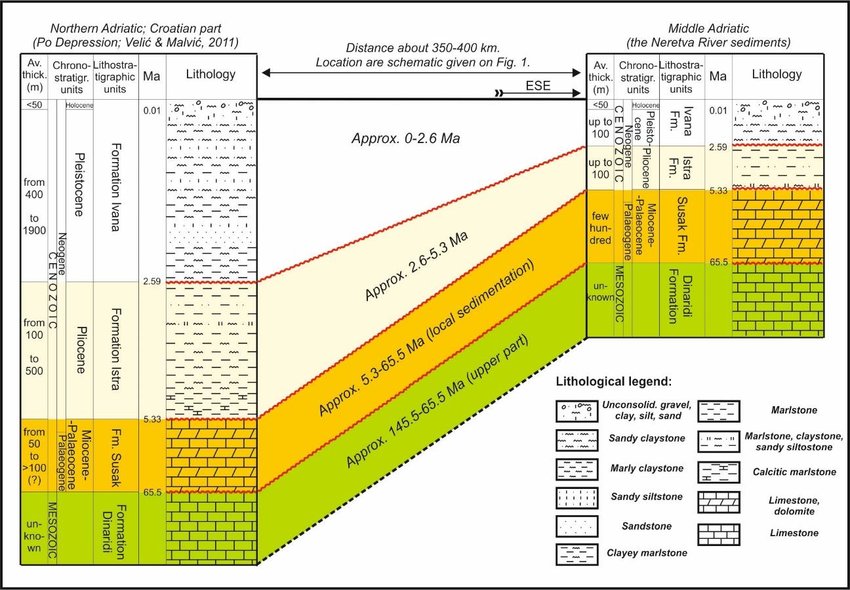 Příklad
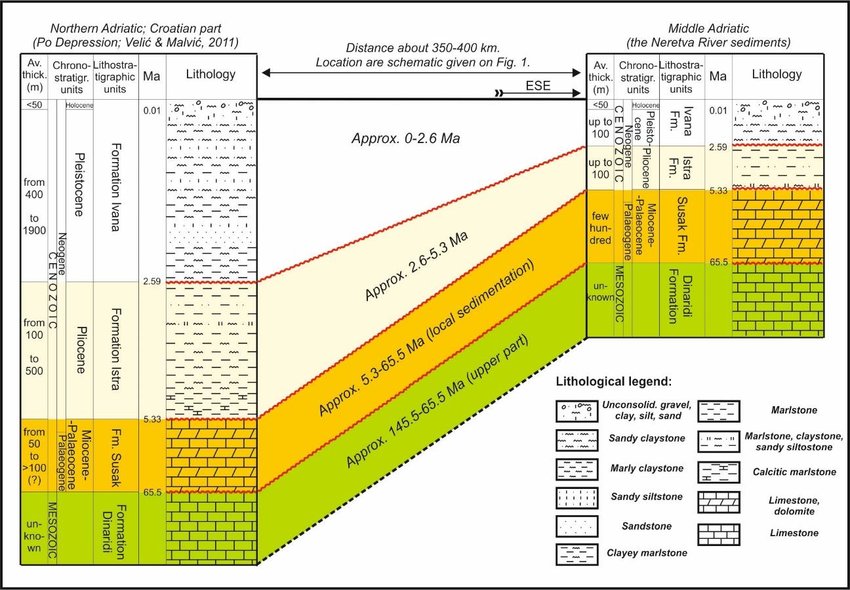 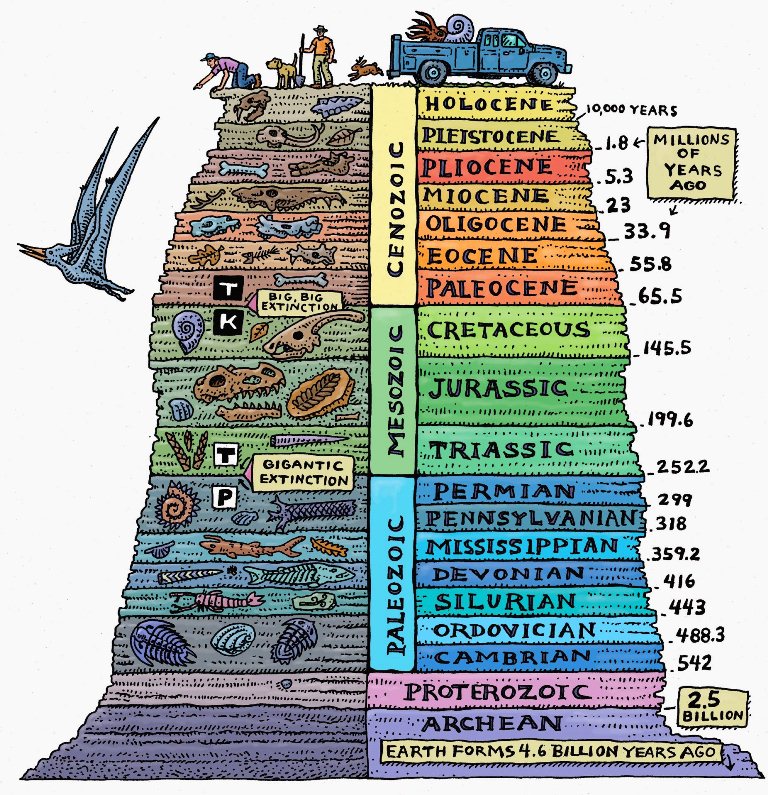 Chronostratigrafie a geochronologie
CZ: fanerozoikum, mesozoikum, jura, oxford
EN: Phanerozoic, Mesozoic, Jurassic, Oxfordian
Chronostratigrafie:
Eonotem, Eratem, Systém/Útvar, Série/Oddělení, Stupeň
CZ: spodní, střední, svrchní
EN: Lower, Middle, Upper 

Geochronologie:
Eon, Éra, Perioda, Epocha, Věk
CZ: raný/starší, střední, pozdní/mladší
EN: Early, Middle, Late
Psaní názvů geo jednotek
Geomorfologické jednotky (+ geografické názvy)
CZ: Český masiv, Západní Karpaty, Moravský kras, Vídeňská pánev …
EN: Bohemian Massif, Western Carpathians, Moravian Karst, Vienna Basin …

Geologické (regionálně-geologické, litostratigrafické)
CZ: brněnský masiv, líšeňské souvrství, račické slepence …
EN: Brno Massif, Líšeň Formaton, Račice Conglomerates …

Výjimka – geologická jednotka Barrandien (EN: Barrandian)
Témata prezentace
Každé cvičení 2 – 3 prezentace

Kdo dřív přijde ten dřív mele


Zpracování krátkého referátu
Akademická nebo volná forma

Základní pravidla psaní textů:
Velikost písma 11 až 12; řádkování 1,15 až 1,5; zarovnání do bloku
Minimálně 2 věty na odstavec
Cvičení 1 – nejčastější chyby
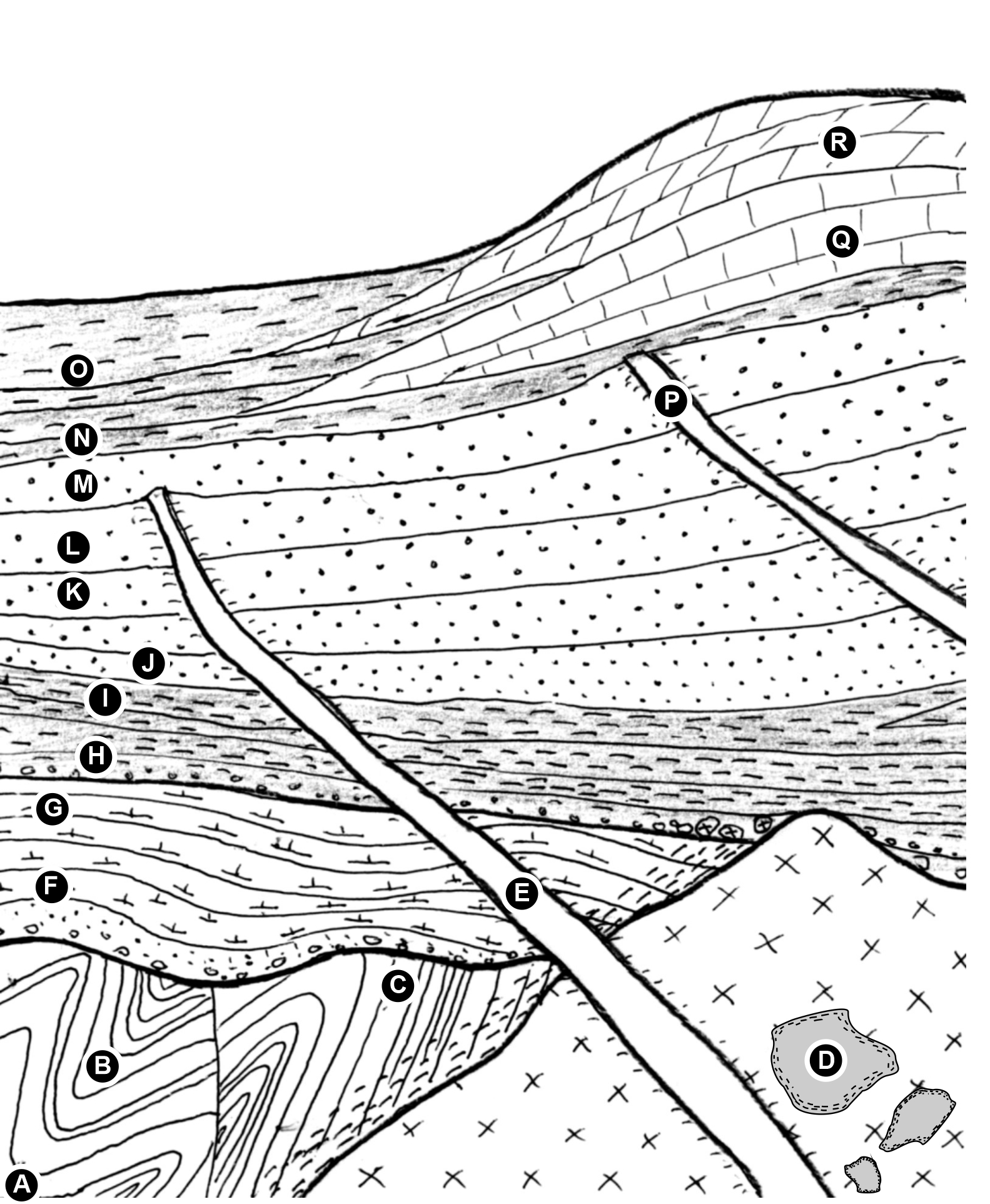 ka x Ma x Ga

Výpočet stáří z poměru izotopů


Walchia sp. a Pecopteris sp.


Stáří granitoidu
23,8 Ga; 93,75 Ma; 937,5 Ma; 0,5 Ma
D – 2,5 Ga, E – 88 Ma, P – 44 Ma
Širší rozšíření – devon/karbon až perm
Cca karbon
2. cvičení – protokol
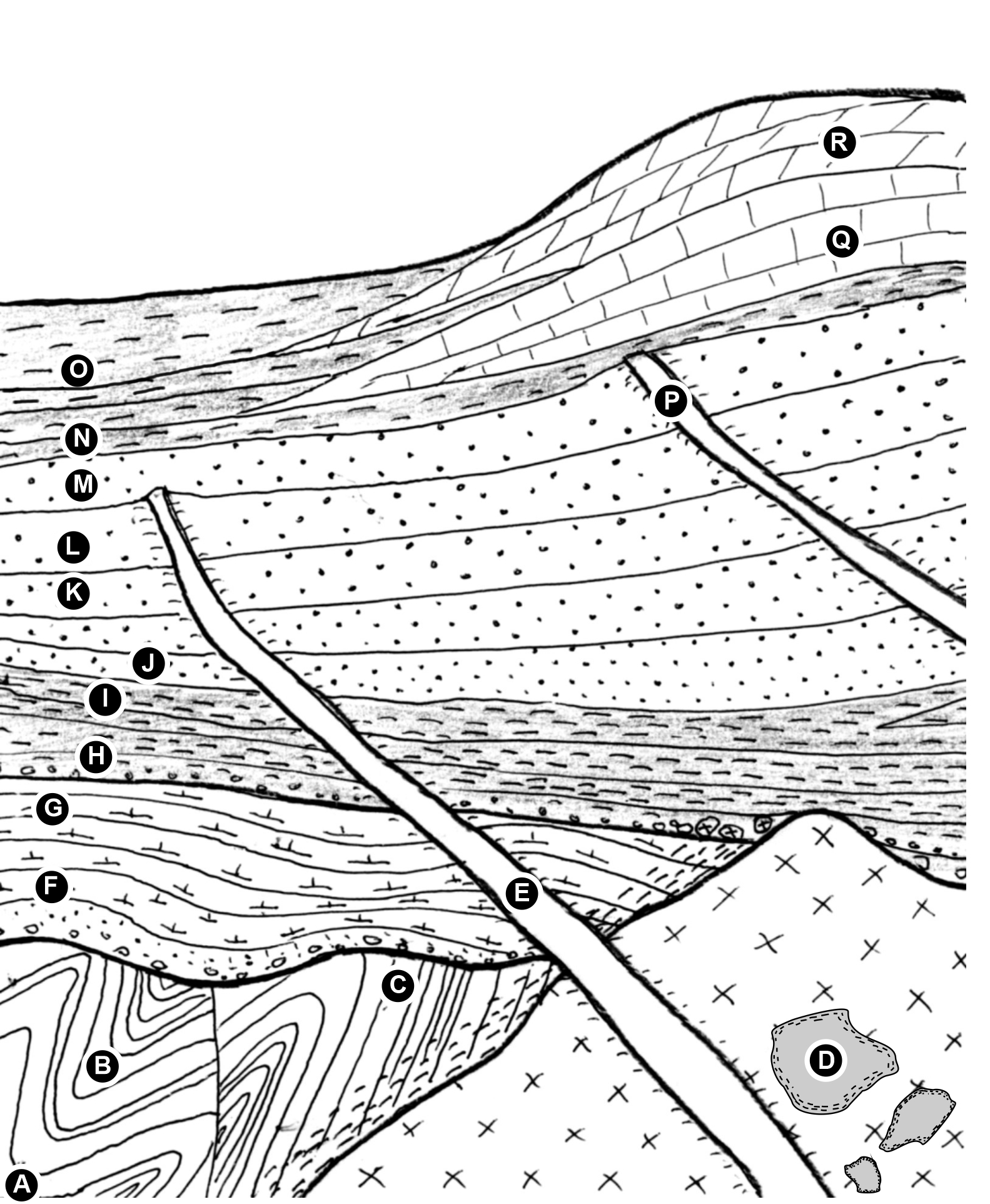 Na základě litologických znaků sestavte základní litostratigrafické jednotky (souvrství) se smyšlenými názvy a do závorky uveďte, které vrstvy (A-R) k nim lze přiřadit. Alespoň jedno souvrství rozdělte na členy. Inspirací k názvům jednotek vám mohou být například místa v okolí vašeho bydliště. Dávejte si pozor na velká a malá písmena.Seřaďte takto zavedená souvrství pod sebou (nejmladší nahoře, nejstarší dole).

Popište hypotetický geologický vývoj zobrazeného horninového sledu počínaje vznikem nejstarších zobrazených hornin. Nápovědou k tomu, jak se v průběhu času měnilo sedimentační prostředí vám může být litologie hornin a fosilní záznam v nich zachovaný (pracujte s vypracovaným protokolem z prvního cvičení). Nezapomeňte zohlednit procesy jako jsou eroze, vrásnění, vznik magmatických těles a metamorfóza.